COOPERAÇÃO
COMUNICAÇÃO E PNL
PARA EQUIPES
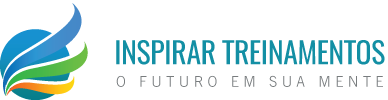 O QUE EU PRECISO PARA TRABALHAR EM EQUIPE?
PARA COOPERAR MAIS, 
É PRECISO ESTABELECER 
BONS RELACIONAMENTOS. 
BONS RELACIONAMENTOS DEPENDEM DE UMA BOA COMUNICAÇÃO, E A PNL PODE TE AJUDAR!
Como a linguagem, com a utilização dos pressupostos da PNL  pode gerar mais empatia E conexão
Lista de Pressuposições Úteis
Cada um de nós possui um “mapa” ou modelo do mundo e um conjunto de pressuposições a partir das quais nos comunicamos. Essas pressuposições pessoais são comunicadas pelo nosso comportamento na sala de aula. O tom de voz, os gestos, as frases que usamos, a expressão facial, o contato visual, são comunicações de pressuposições subjacentes e formam um “conjunto” que determina como somos percebidos pelas pessoas a quem nos dirigimos. Essa percepção é processada principalmente pela mente inconsciente. É importante ficarmos atentos porque, de alguma maneira, “nós somos a mensagem!”
OS SISTEMAS REPRESENTACIONAIS:
Cada pessoa, interpreta a realidade de uma forma diferente, visto que além de passar por todos os sistemas representacionais dos sentidos (sendo que geralmente um é mais apurado), ainda passa por filtros de acordo com seus valores, crenças, memórias, decisões... A partir disso que será gerada uma representação da realidade, levando a um estado emocional que fisiologicamente gera um comportamento.
Para ter rapport com outra pessoa, é essencial respeitar seu modelo de mundo. 
A chave para ensinar e influenciar as pessoas é entrar no seu modelo de mundo.
RAPPORT: Rapport é um conceito originário da psicologia, muito usado em PNL, que remete à técnica de criar uma ligação de empatia com outra pessoa. 


VOCÊ FAZ RAPPORT ?


CHAME SEU PELO NOME

SORRISO NA VOZ

AJUSTE O TOM DE VOZ

OLHAR NOS OLHOS

TENHA UMA BOA POSTURA E MUITO ENTUSIASMO

QUANDO ALGUÉM LHE FIZER UMA PERGUNTA, DEVOLVA, AO RESPONDER, PALAVRAS UTILIZADAS POR ELE

NO RAPPORT, SEU EGO NÃO TEM VEZ

CRIE UM LAÇO, DEMONSTRE EMPATIA
2. O que o grupo percebe como tendo sido dito por você é que importa
 e não aquilo que você pretendia dizer.
3. O significado da sua comunicação é a resposta que você obtém.
4. Sempre estamos comunicando e a comunicação não-verbal transporta cerca de 90% da mensagem. A comunicação é redundante e “você é a mensagem”!
5. Aquele que se comunica com o maior número de opções sai ganhando. 
(E os outros também).
6. Não existe fracasso, apenas informação (feedback). 
Utilizar tudo que acontecer para aprender, crescer e avançar.
7. Não existem pessoas sem recursos, apenas  estados sem recursos. Ninguém é totalmente errado ou limitado. É uma questão de descobrir como a pessoa funciona e ver o que e 
como pode ser mudado para se obter um resultado mais útil e desejável.
09. Qualquer pessoa pode aprender qualquer coisa.
10. O mapa não é o território. 
As pessoas reagem ao seu próprio mapa ou representação da realidade e não à realidade.
OS 10 AUXILIARES LINGUÍSTICOS
A linguagem dirige nossos pensamentos para direções específicas e, de alguma maneira, ela nos ajuda a criar a nossa realidade, potencializando ou limitando nossas possibilidades. A habilidade de usar a lingua­gem com precisão é essencial para nos comunicarmos melhor.
Gostou do conteúdo?
Bora colocar em prática?
Foi feito com muito carinho e dedicação, e tenho certeza de que suas habilidades comunicacionais vão se tornar ainda mais poderosas!
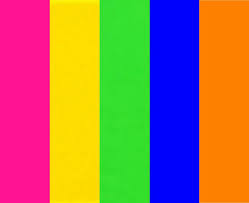 THIAGO PIANEZZER
[47] 996936708

GRATIDÃO PELO MOMENTO!
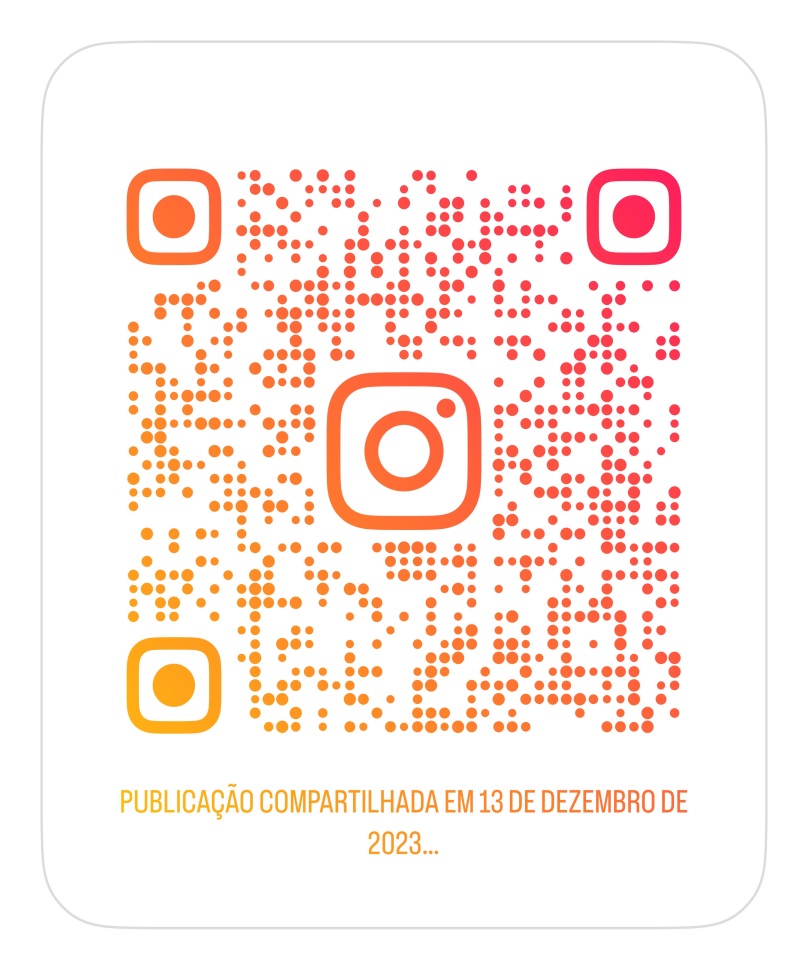 qSX
]
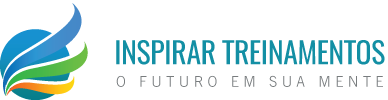 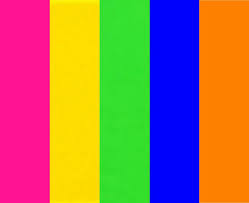